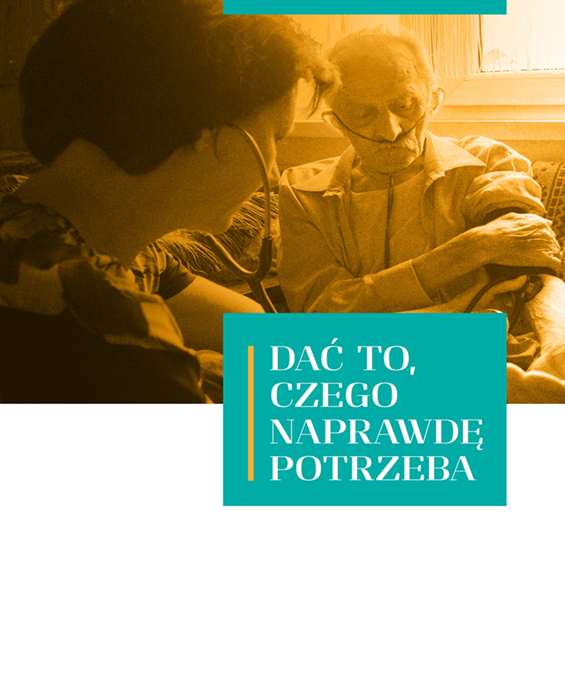 3 SPOTKANIE GMINNE
budujące sieć instytucji na rzecz innowacyjnego modelu profesjonalnej opieki nad osobami zależnymi, nieuleczalnie i przewlekle chorymi oraz ich opiekunami na obszarach wiejskich
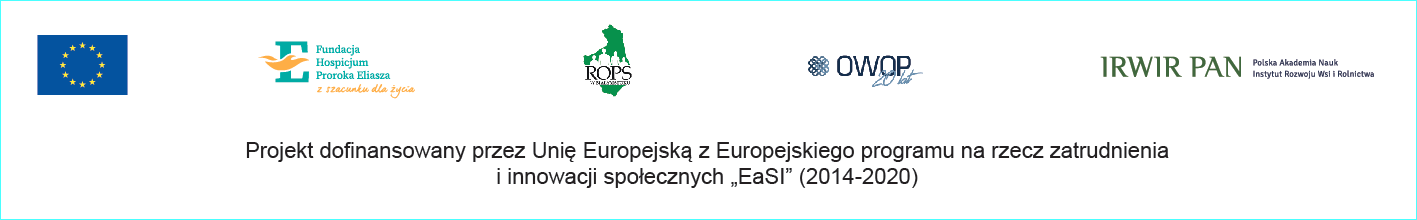 Przebieg 3 spotkania 

Część I Wprowadzenie  
Informacje jak przebiega testowanie w projekcie
Funkcja KOOZ- informacja o działaniach Koordynatora Opieki Osób Zależnych 
Edukacja i informacja na stronie Fundacji – informacje zwrotne, pomysły na
                                                                      zaangażowanie i współtworzenie 

Część II Animowanie sieci 
Sieciowanie w praktyce - jak to jest w teorii, a jak w praktyce powinno wyglądać.
Lista - co sprzyja budowaniu sieci? 
Praca w podgrupach nad działaniem na najbliższe 3 miesiące - potrzeby gminy i zaangażowanie Fundacji

Część III Podsumowanie i planowanie 
Kolejne kroki realizacji testowania, wnioski i rekomendacje do budowania sieci
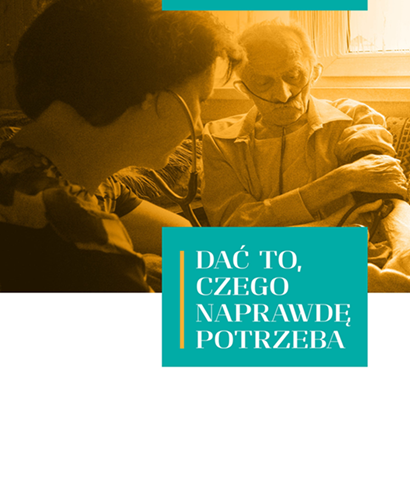 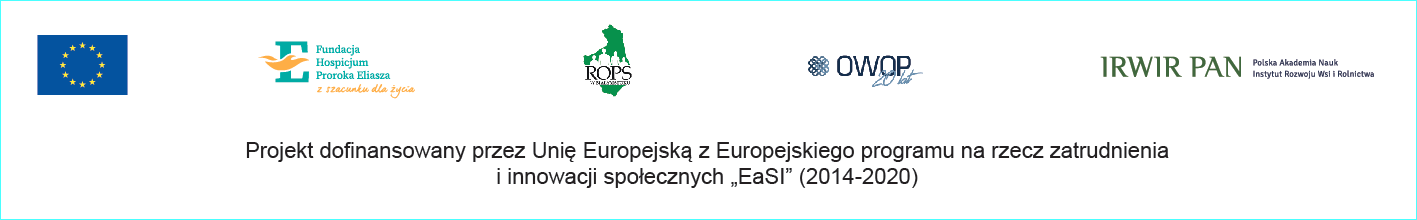 WPROWADZENIE

Przedstawienie celów i tego, jak przebiega projekt, testowanie 
(listy usług, zaangażowane podmioty, deklaracje itp.) 
Funkcja KOOZ (Koordynatora Opieki Osób Zależnych) i jego zadania w praktyce
Koordynacja planowania i realizacji zadań zespołu medycznego i społecznego w Hospicjum
Przypadki realizowanych planów - zadania koordynatora w praktyce współpracy z gminami
Edukacja rodzin, osób wspierających i podmiotów w sieci 
Koordynowanie sieci instytucji i grup – plan na dzisiejsze i kolejne spotkania
Działania na rzecz sieci?
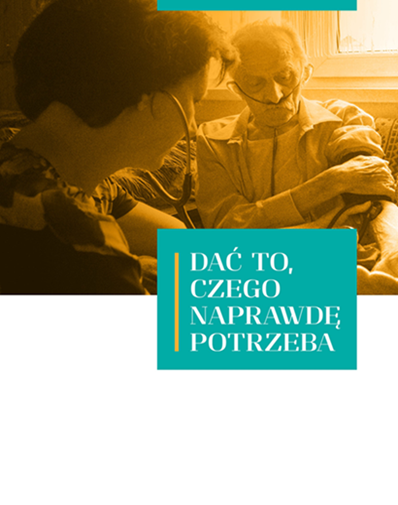 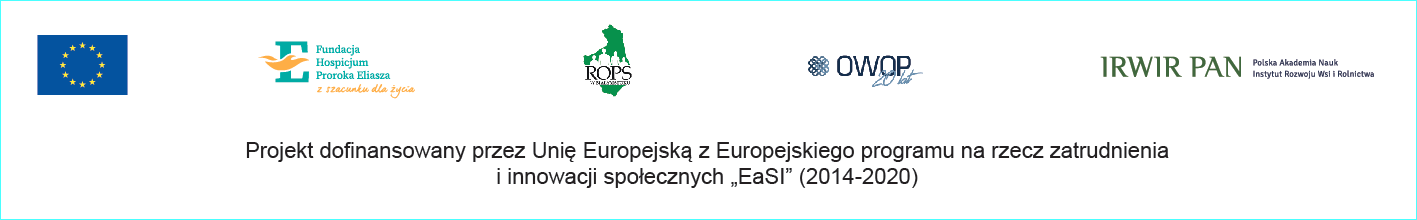 Celem projektu jest przetestowanie innowacyjnego podejścia do świadczenia opieki długoterminowej dla osób starszych i zależnych, przewlekle i nieuleczalnie chorych, na terenach wiejskich, dotkniętych problemem depopulacji i szybkiego starzenia się  mieszkańców.

Obszar wdrażania innowacji teren 5 gmin Michałowo, Gródek, Narew, Narewka, Zabłudów 
   z obszaru 2 powiatów białostockiego i hajnowskiego
5
Innowacja polega na:
rozszerzeniu zakresu wskazań do objęcia opieką hospicyjną osób chorych 
uelastycznieniu opieki nad chorymi poprzez włączenie w nią przeszkolonych opiekunek. Opiekunki te z jednej strony świadczą bezpośrednią opiekę nad chorymi, z drugiej wspierają – często starszych i schorowanych – opiekunów domowych
Stworzeniu sieci zasobów na obszarach wiejskich pomagających na wielu poziomach od pomocy sąsiedzkiej i grup nieformalnych po organizacje sektora publicznego i NGO
Utworzenie  stanowiska Koordynatora Opieki Osób Zależnych
6
Etapy wdrażania
Budowa sieci współpracujących instytucji i organizacji świadczących usługi 
     na rzecz osób starszych i zależnych;
  Wdrożenie innowacji – realizacja innowacyjnej, dostosowanej do potrzeb opieki  prowadzonej przez hospicjum domowe z wykorzystaniem poszerzonego   zespołu i zakresu  usług medyczno-socjalnych, usług Koordynatora Opieki Osób   Zależnych;
  Realizacja badań – ocena skuteczności i jakości działania innowacji badanie na terenie   objętym innowacją i grupie objętej innowacją;
  Określenie rekomendacji  do zmian systemowych; 
   Upowszechnienia efektów na terenie całego kraju.
7
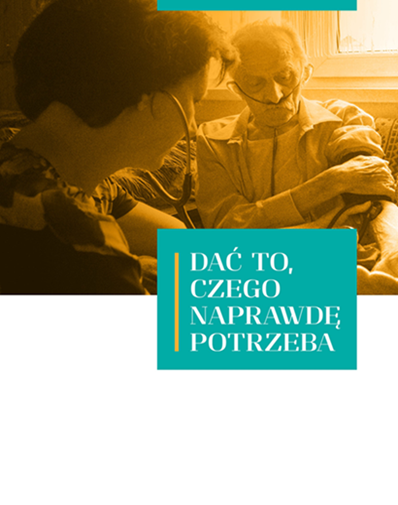 Przypadki realizowanych planów- zadania KOOZ-a w praktyce współpracy z gminami:
-   pomoc w umieszczeniu podopiecznych w DPS ( rozeznanie i przedstawienie propozycji) – sprawa  w trakcie realizacji,  (gm. Narewka),
-   pomoc przy złożeniu wniosku do PCPR o dofinansowanie ze środków PFRON z programu     „likwidacja barier architektonicznych” na zakup rampy podjazdowej (gm. Michałowo),
-    pomoc w pisaniu wniosków i pism w sprawach różnych (gm. Gródek, gm. Michałowo)
opieka wytchnieniowa – Stowarzyszenie Aktywny Senior -  2 przypadki - gm. Gródek i 1, gm. Zabłudów)
potrzeba wysprzątania mieszkania i wykoszenia trawy wokół domu- Spółdzielnia Socjalna Michałowianka (nie doszło do realizacji, gdyż wieś znalazła się w strefie stanu wyjątkowego), (stan wyjątkowy obejmuje wieś Kituryki, Jałówkę i Babią Górę)
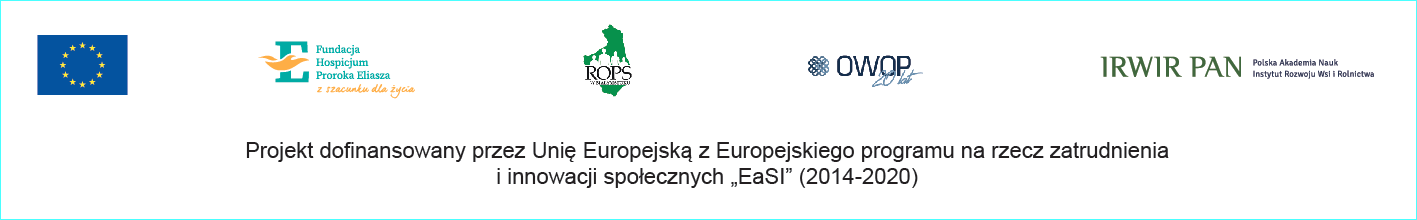 [Speaker Notes: stan wyj. do 2.10.2021, po zakończeniu podjęcie akci we wsiach]
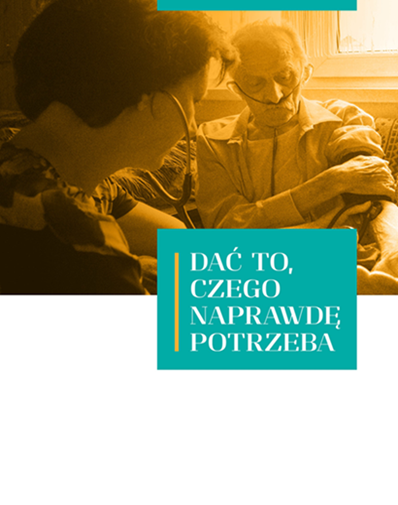 pomoc w umieszczeniu podopiecznego w DPS na 1 miesiąc na czas remontu mieszkania
     (poczyniono rozeznanie w sprawie, gdyż remont odłożono do wiosny), (gm. Gródek)  
 2 prośby o rozeznanie i pomoc złożenia dokumentów na dofinansowanie do zakupu
     rampy podjazdowej lub schodołazu (mieszkanie w bloku na parterze) – (gm. Gródek)
-    bieżąca współpraca z lekarzami i zespołem medycznym (wszystkie gminy),
-    współpraca z siecią w sprawach realizowanych planów (wszystkie gminy)


POTRZEBY KOORDYNATORA NA DZIS – co jest dobre, co wymaga rozwiązań/przemyśleń
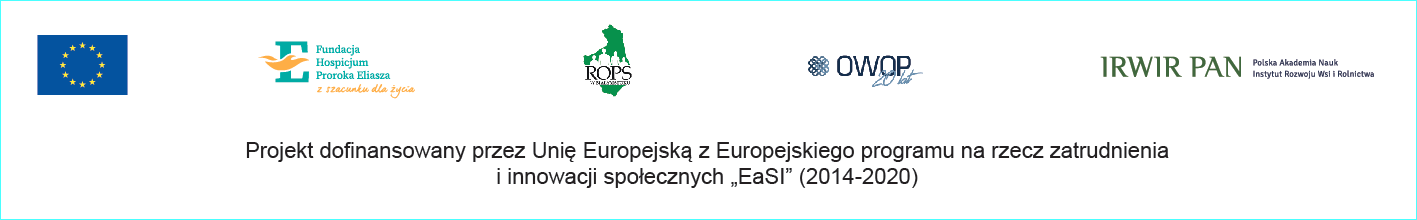 [Speaker Notes: stan wyjątkowy do 2.10.2021, po zakończeniu podjęcie akcji we wsiach]
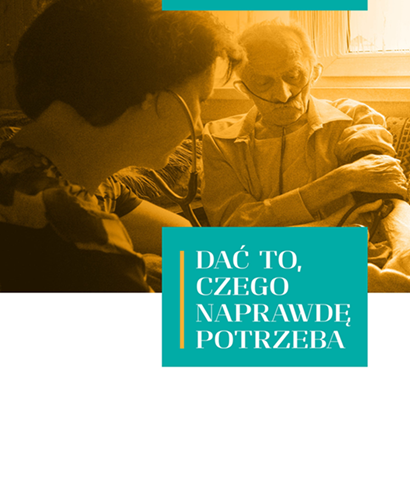 Prezentacje strony Fundacji
Edukacja
Informacje zwrotne - jak podmioty sieci mogą współtworzyć stronę Fundacji/facebooka 
– pomysły na tematy i zaangażowanie
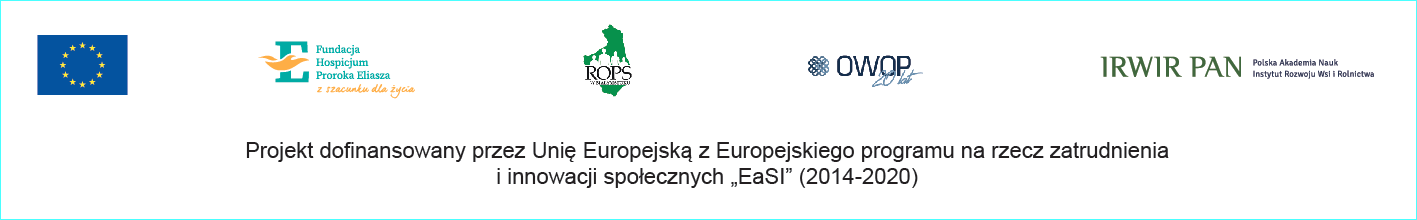 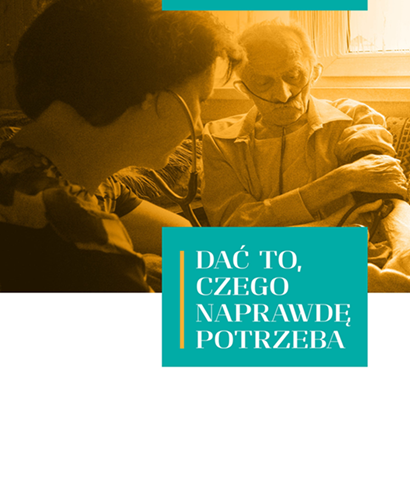 Inne pomysły z sieci na innowację -  co słychać w tym obszarze w Polsce
Door to door
Asystent osobisty osoby z niepełnosprawnością
Usługi opiekuńcze realizowane przez dps	
Pakiety usług w CUS - taxi dla seniora, złota rączka, opieka wytchnieniowa, gospodarstwa opiekuńcze
Inkubator pomysłów ….. jako przykłady na pomysły i na pozyskanie środków
https://dobreinnowacje.pl/inspiracje/lumosity
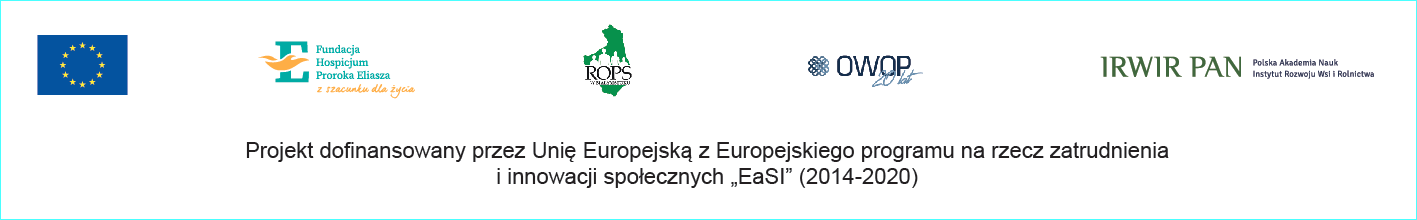 CZĘŚĆ II ANIMOWANIE SIECI
 
Sieciowanie w praktyce - jak to jest w teorii, a jak w praktyce powinno wyglądać.
 Lista - co sprzyja budowaniu sieci? 

Praca w podgrupach nad działaniem na najbliższe 3 miesiąc 
			            	    - potrzeby gminy i zaangażowanie Fundacji
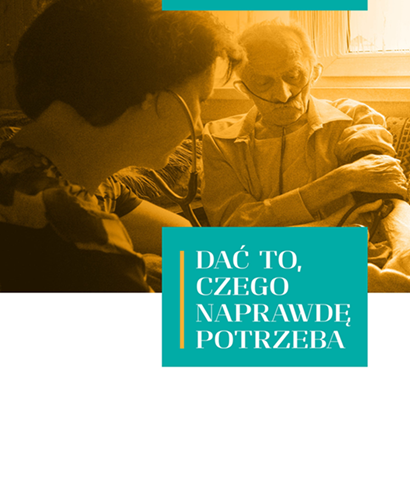 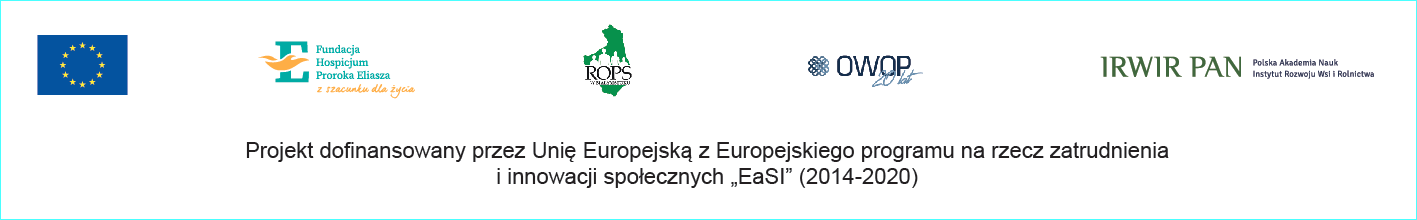 Lista - co sprzyja budowaniu sieci:
lider
różnorodność instytucji 
spotkania bezpośrednie, kontakty i relacje 
atmosfera wsparcia i profesjonalizmu 
bieżąca informacji/dostęp do informacji
komunikacja
wspólnie realizowane zadania, wspólny cel
znajomość kompetencji podmiotów z sieci - wiem, do kogo się zwrócić
podział zadań, angażowanie się we wspólne zadania
upowszechnianie/promocja/edukowanie
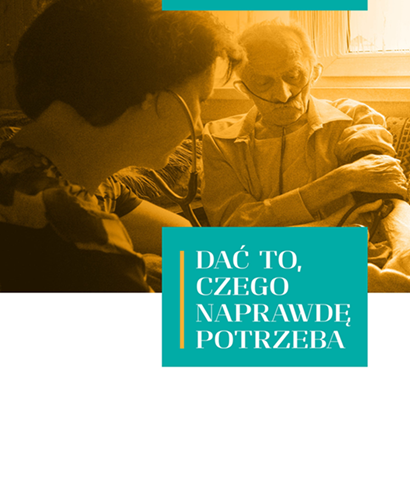 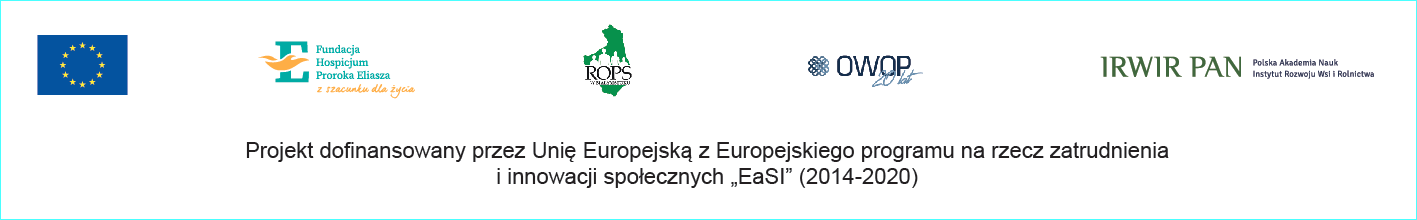 ZBUDOWANA SIEĆ MA służyć: 
harmonizowaniu wysiłków  zespołu,  KOOZ-a - FHPE 
oraz 
doskonaleniu kooperacji pracowników instytucji,
aby mogli  efektywniej udzielać wsparcia osobom zależnym, nieuleczalnie i przewlekle chorym oraz ich opiekunom na obszarach wiejskich.
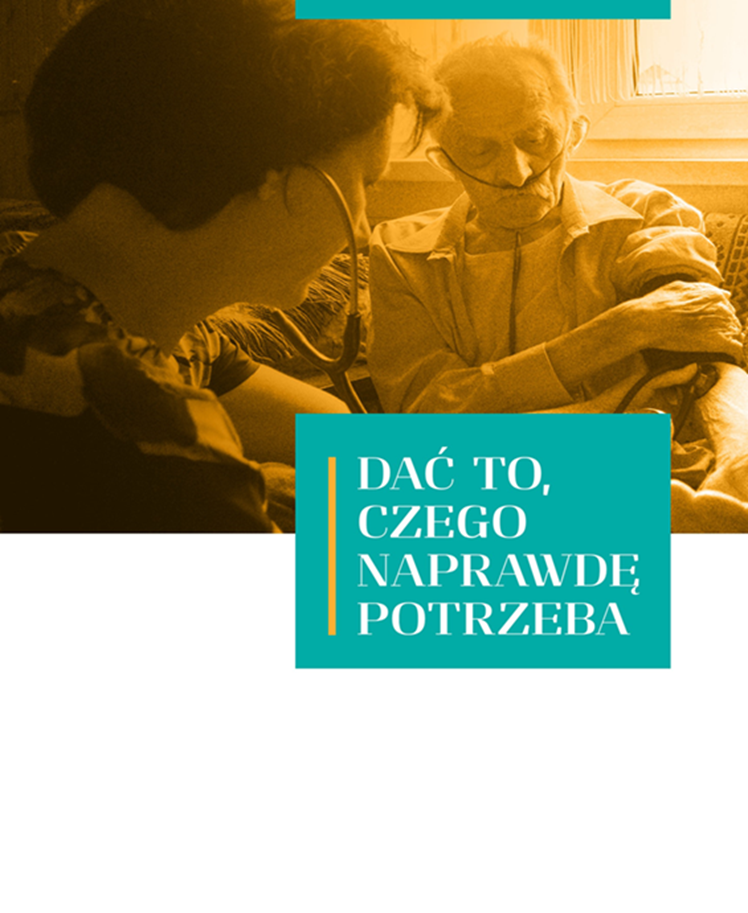 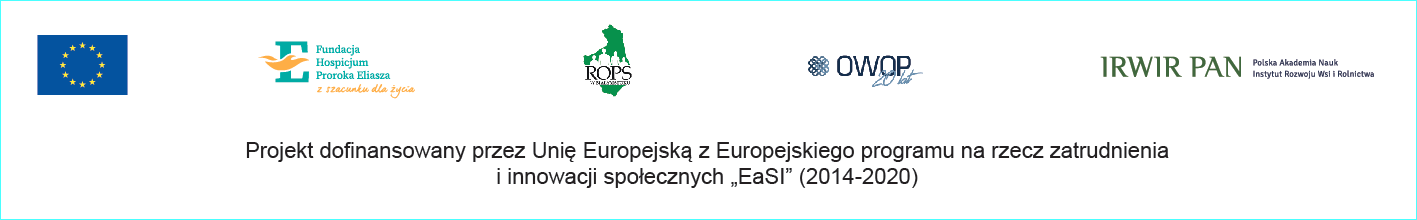 SIECIOWANIE

proces wymiany informacji, zasobów, 
      wzajemnego poparcia i możliwości, 
      prowadzony dzięki korzystnej sieci wzajemnych kontaktów.

Sieciowanie to realizacja starej jak świat zasady, 
że dwóch to więcej niż jeden, trzech więcej niż dwóch, czterech... i tak dalej.
									wg. Jean-Pierra Deru
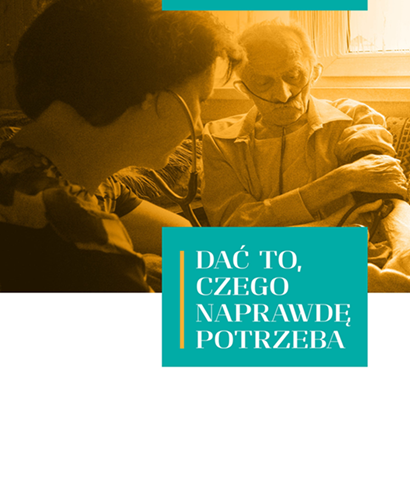 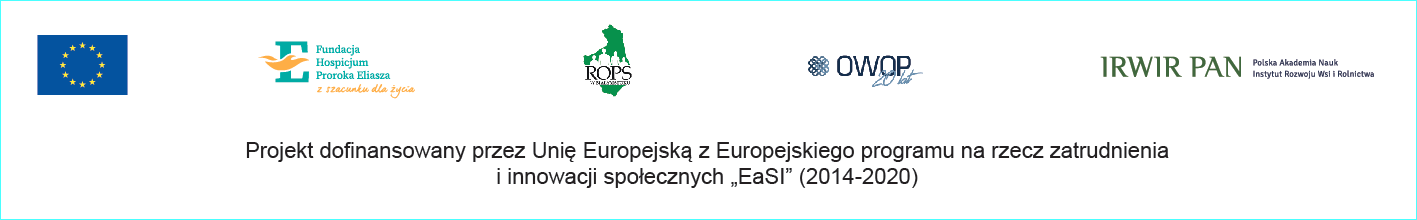 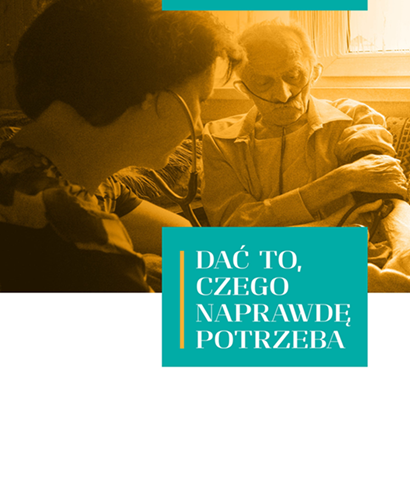 Cele i funkcje SIECI
dążenie do maksymalizacji wartości publicznej
zwiększenie efektywności podejmowanych działań
wykorzystanie każdego zasobu materialnego i niematerialnego 
    (w szczególności wiedzy) znajdującego się w posiadaniu podmiotów        tworzących sieć
likwidacja duplikujących się nakładów i czynności podejmowanych 
    w organizacjach publicznych
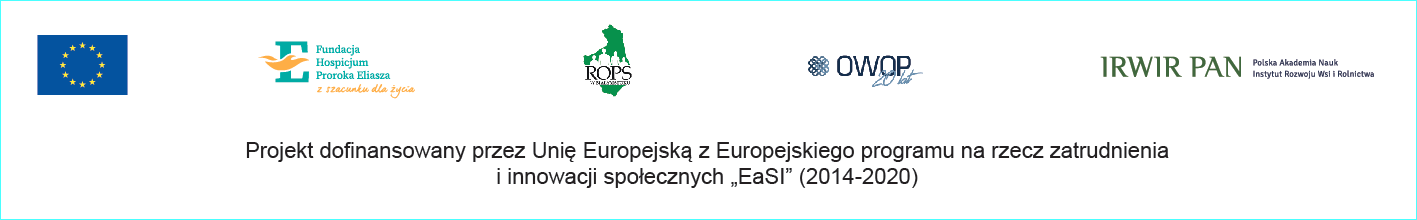 cd. Cele i funkcje SIECI 

zaoferowanie nowych (innowacyjnych) usług nieosiągalnych
    bez współpracy poszczególnych organizacji publicznych
samopomoc, czyli wzajemne wsparcie w formie szkoleń, 
    pomocy organizacyjnej
wsparcie tworzenia porozumień celowych dotyczących konkretnego zadania
dystrybucja informacji wewnątrz i na zewnątrz sieci
koordynowanie, kierowanie i nadzór, zgodnie z ustalonym programem działania.
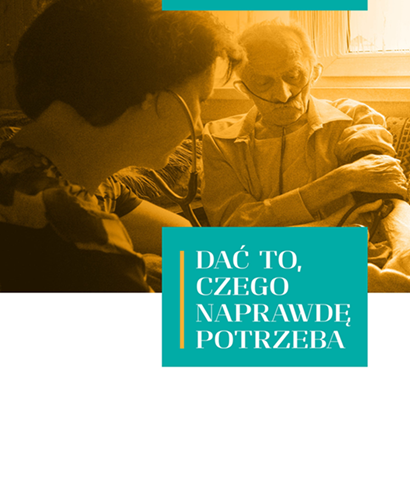 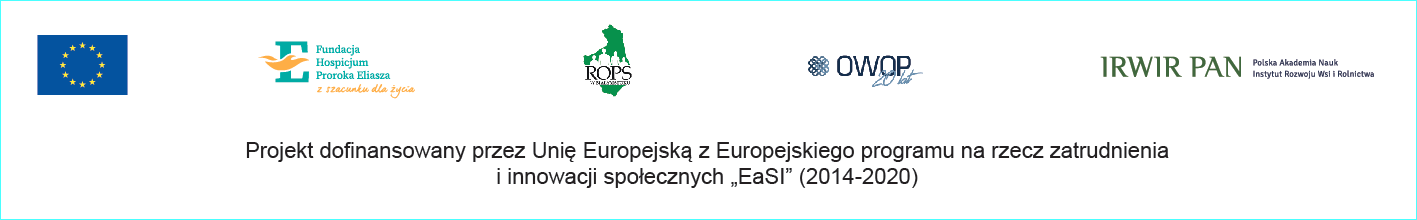 Podział zakresów obowiązków


Gdy kilka organizacji decyduje się na współpracę 
przy danym projekcie konieczne jest bardzo precyzyjne 
określenie zakresu obowiązków każdej z nich. 

Najlepiej działać na zasadzie komplementarności „usług“ 
– każdy robi to, w czym jest najlepszy, najbardziej doświadczony.
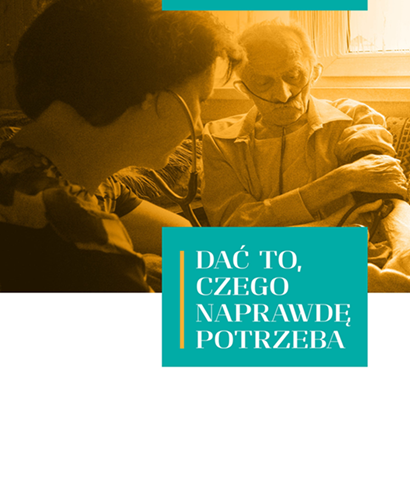 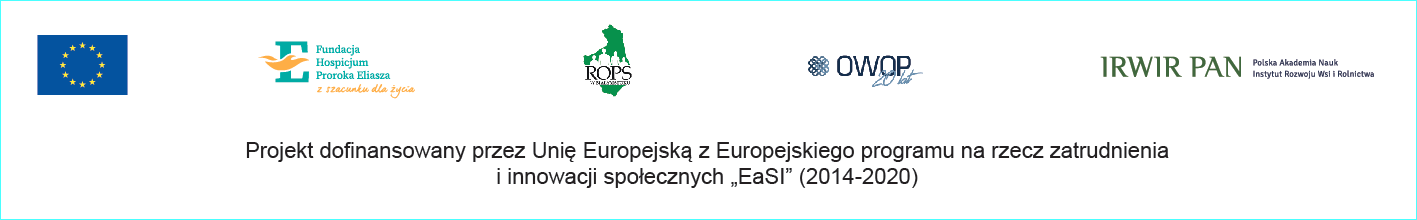 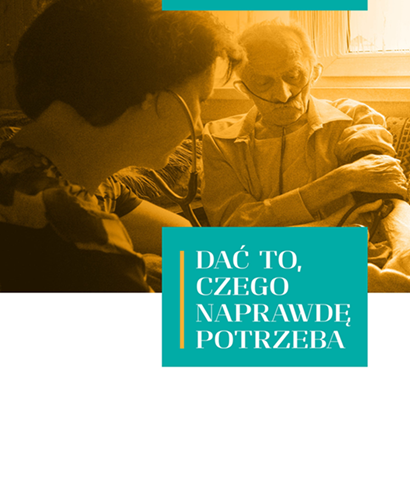 Warto pamiętać:
 

Działając wspólnie możemy osiągnąć dużo więcej, 
    niż działając w pojedynkę.
Nie narzekamy na problemy, ale je rozwiązujemy. 
Trafiając na przeszkodę nie poddajemy się, tylko próbujemy ją usunąć. 
Pasywność utrwala wadliwy stan rzeczy.
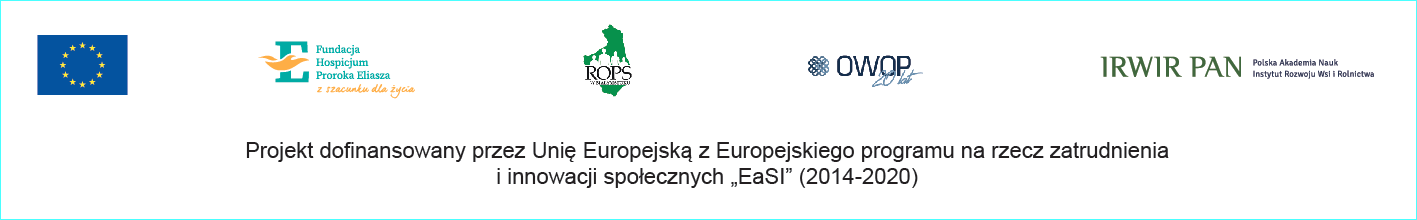 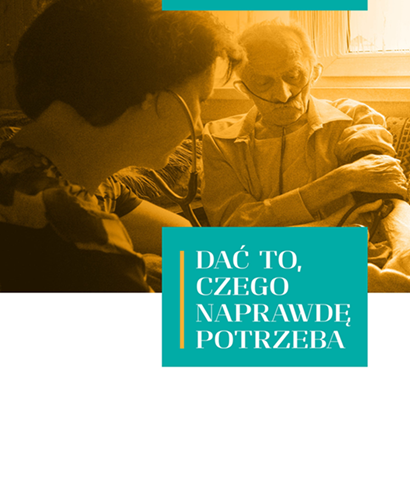 PRACA W PODGRUPACHpomysły edukacyjne na ich gminę?

mają do dyspozycji 1 dzień KOOZ-a i Fundacji, na co chcemy go przeznaczyć? X-XII.2021

lub 

teraz są konkursy na innowację – na co by przeznaczyli 20 000 zł

Warunek – należy przewidzieć swoją rolę - jaka? w ramach sieci
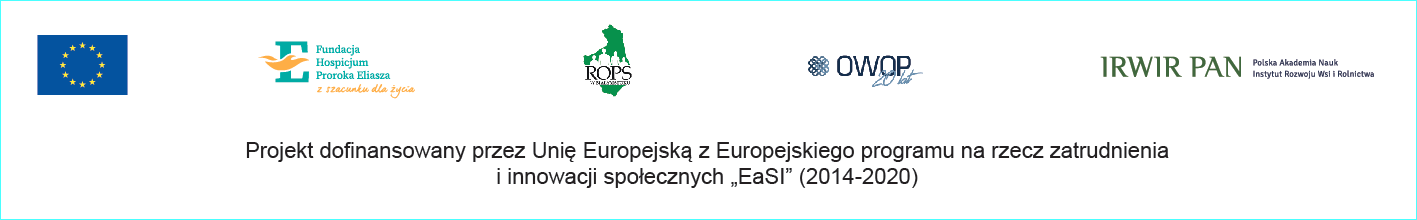 ustalenie warunków skutecznego sieciowania 
cele (dla modelu, KOOZ-a, podmiotów i osób/rodzin)

systematycznego rozwijania i aktualizacji poziomu kompetencji podmiotów w obszarze wsparcia osób zależnych 

wzrostu jakości i efektywności pomocy osobom zależnym i ich rodzinom

wsparcie KOOZ-a w realizacji zadań, wsparcie instytucji w realizacji usług 
 
wykorzystywania innowacyjnych, efektywnych metod pracy

budowanie pozytywnego wizerunku …..

usprawnienia ?

edukowania ?
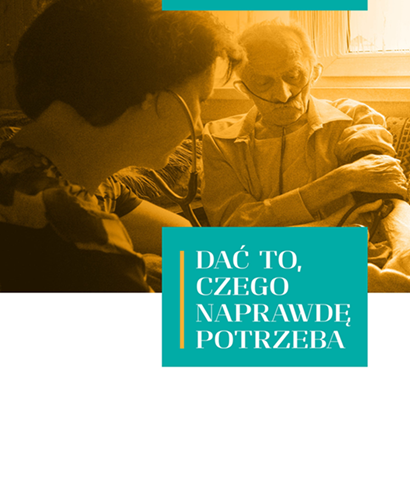 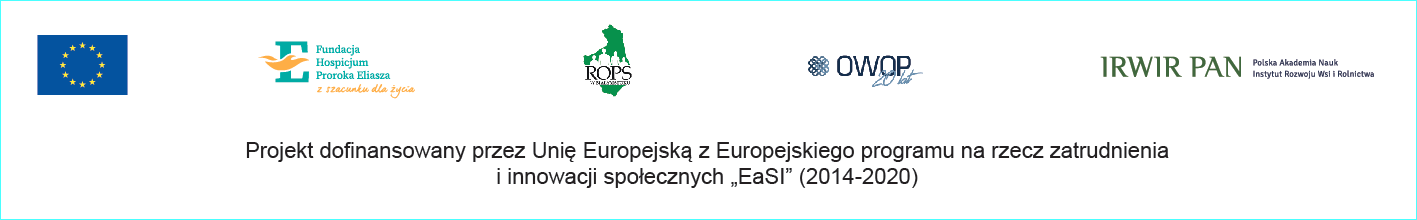 Część III Planowanie działań
	      i podsumowane spotkania  


Zaproszenie na 2.10.2021 na piknik, 
Działania na rzecz gminy, sieci, Fundacji
Termin spotkania sieciującego…………
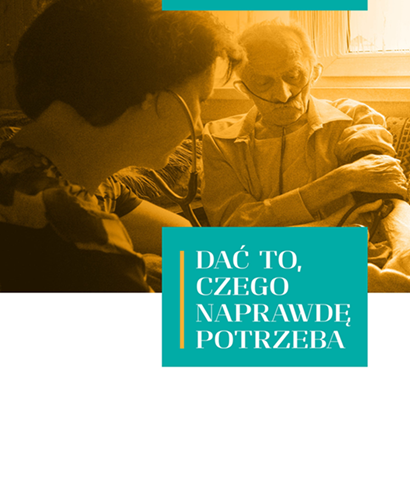 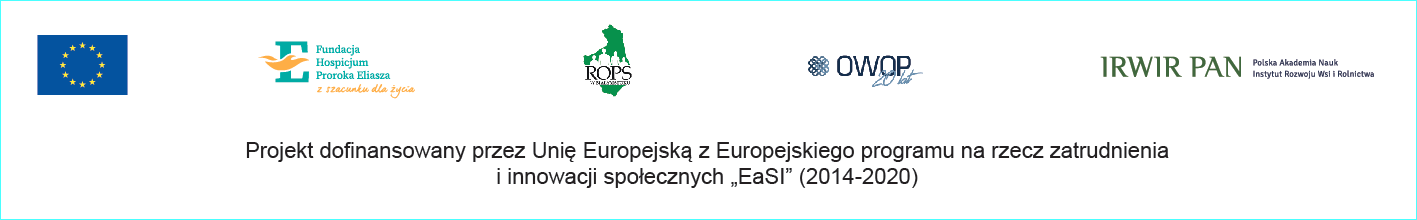 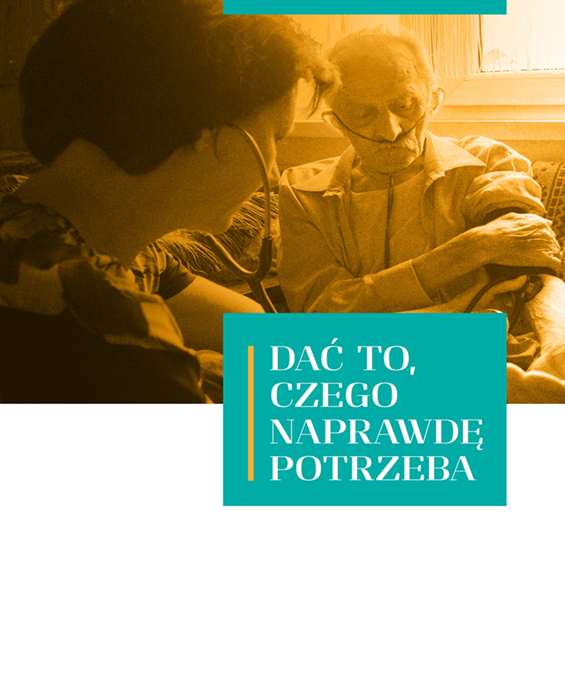 SPOTKANIE GMINNE  
budujące sieć instytucji na rzecz innowacyjnego modelu profesjonalnej opieki nad osobami zależnymi, nieuleczalnie i przewlekle chorymi oraz ich opiekunami na obszarach wiejskich
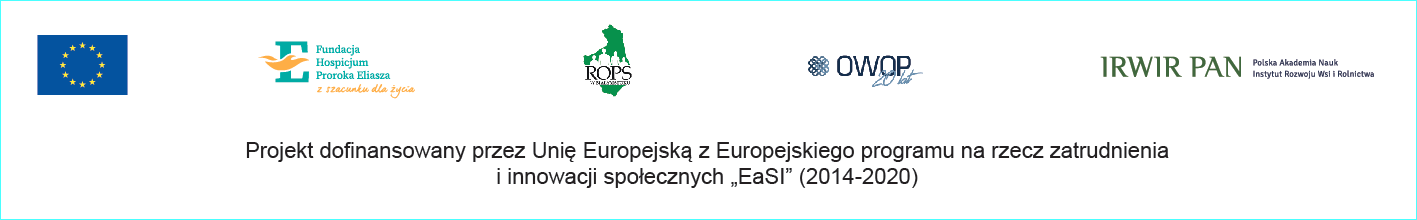